Внеурочная деятельность
Одна из задач ООП
обеспечение эффективного сочетания урочных и внеурочных форм организации учебных занятий, взаимодействия всех участников образовательных отношений
Внеурочная деятельность
это образовательная деятельность, осуществляемая в формах, отличных от классно-урочной, и направленная на достижение планируемых результатов освоения основной образовательной программы.
Внеурочная деятельность
понятие, объединяющее все виды деятельности школьников (кроме учебной), в которых возможно и целесообразно решение задач их воспитания и социализации.
Внеурочная деятельность направлена на
Достижение предметных, метапредметных и личностных результатов освоения ООП
Формирование и развитие универсальных учебных действий
Внеурочная учебно-исследовательская деятельность учащихся, является логическим продолжением урочной деятельности: научно-исследовательская и реферативная работа, интеллектуальные марафоны, конференции …
Цель внеурочной деятельность
Способствовать достижению результатов освоения основной образовательной программы соответствующего уровня   общего образования
Задачи внеурочной деятельности
способствовать достижению результатов освоения основной образовательной программы общего образования;
способствовать возникновению у учащихся потребностей в саморазвитии, самоопределении;
формировать  готовность и привычку к творческой деятельности;
повышать самооценку ученика, его статус в глазах сверстниках, педагогов, родителей;
расширять его представление об окружающем мире.
Нормативная основа организации внеурочной деятельности
Закон РФ«Об образовании» (в действующей редакции) 
ФГОС начального, основного, среднего общего образования (в действующей редакции) 
Концепция духовно-нравственного развития и воспитания личности гражданина России
Методические рекомендации об организации внеурочной деятельности при введении ФГОС  общего образования (Письмо Департамента общего образования Минобрнауки России от 12 мая 2011 г. №03-296)
Национальная стратегии действий в интересах детей на 2012 - 2017 годы (Указ Президента РФ от 01.06.2012 N 761); 
Стратегия развития воспитания в Российской Федерации на период до 2025 года (Распоряжение Правительства РФ от 29.05.2015 N 996-р); 
Программа развития воспитательной компоненты в общеобразовательных учреждениях (Письмо Минобрнауки России от 13.05.2013 N ИР-352/09);
Фундаментальное ядро содержания общего образования
Нормативный документ, в котором в обобщенном виде описаны универсальные учебные виды деятельности личностного, регулятивного, познавательного, коммуникативного характера, формирование и развитие которых осуществляется в ходе образовательной деятельности.
Структура:
базовые национальные ценности, хранимые в религиозных, культурных, социально-исторических, семейных традициях народов России, передаваемые от поколения к поколению и обеспечивающие эффективное развитие страны в современных условиях;
основные элементы  научного знания методологического, системообразующего и мировоззренческого характера, как  универсального свойства, так и относящиеся к отдельным отраслям знания и культуры, предназначенные для обязательного изучения в общеобразовательной школе: ключевые теории, идеи, понятия, факты, методы; 
универсальные учебные действия, на формирование которых направлен образовательный процесс. К ним относятся личностные универсальные учебные действия; ориентировочные действия; конкретные способы преобразования учебного материала; коммуникативные действия.
БАЗОВЫЕ НАЦИОНАЛЬНЫЕ ЦЕННОСТИ
патриотизм (любовь к России, к своему народу, к своей малой родине; служение Отечеству);
социальная солидарность (свобода личная и национальная; доверие к людям, институтам государства и гражданского общества; справедливость, милосердие, честь, достоинство);
гражданственность (правовое государство, гражданское общество, долг перед Отечеством, старшим поколением и  семьей, закон и правопорядок, межэтнический мир, свобода совести и вероисповедания);
семья (любовь и верность, здоровье, достаток, почитание родителей, забота о старших и младших, забота о продолжении рода);
труд и творчество (творчество и созидание, целеустремленность и настойчивость, трудолюбие, бережливость);
БАЗОВЫЕ НАЦИОНАЛЬНЫЕ ЦЕННОСТИ
наука (познание, истина, научная картина мира, экологическое сознание);
традиционные российские религии. Учитывая светский характер обучения, ценности традиционных российских религий принимаются школьниками в виде системных культурологических представлений о религиозных идеалах;
искусство и литература (красота, гармония, духовный мир человека, нравственный выбор, смысл жизни, эстетическое развитие);
природа (жизнь, родная земля, заповедная природа, планета Земля);
человечество (мир во всем мире, многообразие культур и народов, прогресс человечества, международное сотрудничество).
Национальный воспитательный идеал
Высшая цель образования, высоконравственное (идеальное) представление о человеке, на воспитание, обучение и развитие которого направлены усилия основных субъектов национальной жизни: государства, семьи, школы, политических партий, религиозных и общественных организаций. 
Основа для цели и задач воспитания и социализации российских школьников, воспитанников, студентов.
высшая цель образования
Высоконравственный, творческий, компетентный гражданин России, принимающий судьбу Отечества как свою личную, осознающий ответственность за настоящее и будущее своей страны, укорененный в духовных и культурных традициях российского народа.
Основная педагогическая цель
Воспитание нравственного, ответственного, инициативного и компетентного гражданина России.
Личностные универсальные учебные действия:
жизненное, личностное, профессиональное самоопределение; 
действия смыслообразования и нравственно-этического оценивания, реализуемые на основе готовности к жизненному и личностному самоопределению, знания моральных норм, умения выделить нравственный аспект поведения и соотносить поступки и события с принятыми этическими принципами
ориентации в социальных ролях и межличностных отношениях.
ПЛАНИРУЕМЫЕ РЕЗУЛЬТАТЫ ВОСПИТАНИЯ И СОЦИАЛИЗАЦИИ ОБУЧАЮЩИХСЯ
Воспитательный результат – это те духовно-нравственные приобретения, которые получил школьник вследствие участия в той или иной деятельности.
Воспитательный результат
Первый уровень результатов – приобретение  социальных знаний (об общественных нормах, об устройстве общества, о социально одобряемых и неодобряемых формах поведения в обществе и т.п.), первичного понимания социальной реальности и повседневной жизни.
Второй уровень результатов – получение  опыта переживания и позитивного отношения к базовым ценностям общества,  ценностного отношения к социальной реальности в целом. 
Третий уровень результатов – получение   опыта самостоятельного общественного действия.
Направления внеурочной деятельности
Начальное общее 
духовно-­нравственное
 социальное
 общеинтеллектуальное
 общекультурное
 спортивно-­оздоровительное








Основное общее
познавательная деятельность; 
игровая деятельность; 
проблемно-ценностное общение; 
художественное творчество; 
досуговое общение; 
спортивно-оздоровительная деятельность; 
туристско-краеведческая деятельность; 
социальное творчество
Формы организации внеурочной деятельности
экскурсии
 кружки
 секции
 круглые столы
конференции
 диспуты


олимпиады
 соревнования
 общественно полезные практики…
Формы организации учебно-исследовательской деятельности на внеурочных занятиях
исследовательская практика обучающихся;
образовательные экспедиции;
факультативные занятия, предполагающие углубленное изучение предмета;
ученическое научно-исследовательское общество;
участие обучающихся в олимпиадах, конкурсах, конференциях, в том числе дистанционных, предметных неделях, интеллектуальных марафонах
Методические материалы, 
по организации внеурочной деятельности школьников
Серия «Стандарты второго поколения» (начальная и основная школа)
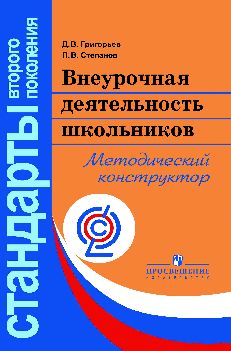 Методический
конструктор 
ВНЕУРОЧНАЯ
ДЕЯТЕЛЬНОСТЬ
ШКОЛЬНИКОВ
Авторы:
Д.В.Григорьев
П.В.Степанов
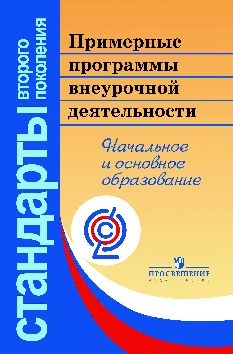 32
Организация внеурочной деятельности
Организационные модели внеурочной деятельности
1. Модель дополнительного 
образования детей
УДОД: 
ЦДТ, ДЮСШ, школы искусств
Школа
2. Модель 
«Школа полного дня»
Группа 
продленного дня
Школа
3. Оптимизационная модель
Школа
Педагоги школы
4. Инновационно-образовательная  модель
Учреждения ДПО
Научные организации
Школа
Учреждения ВПО
Учреждения культуры
Примерный переченьлокальных актов ОО, обеспечивающих реализацию внеурочной деятельности в рамках ФГОС
1. Устав образовательного учреждения.
2. Правила внутреннего распорядка образовательного учреждения.
3. Договор образовательного учреждения с учредителем.
4. Договор образовательного учреждения с родителями (законными представителями) обучающихся.
5. Положение о деятельности в образовательном учреждении общественных (в том числе детских и молодежных) организаций (объединений).
6. Положения о формах самоуправления образовательного учреждения.
7. Договор о сотрудничестве общеобразовательного учреждения и учреждений дополнительного образования детей.
8. Положение о группе продленного дня ("школе полного дня").
9. Должностные инструкции работников образовательного учреждения.
Примерный переченьлокальных актов ОО, обеспечивающих реализацию внеурочной деятельности в рамках ФГОС
10. Приказы об утверждении рабочих программ учебных курсов, дисциплин (модулей).
11. Положение о распределении стимулирующей части фонда оплаты труда работников образовательного учреждения.
12. Положение об оказании платных дополнительных образовательных услуг.
13. Положение об организации и проведении публичного отчета образовательного учреждения.
Положения о различных объектах инфраструктуры учреждения с учетом федеральных требований к образовательным учреждениям в части минимальной оснащенности учебного процесса и оборудования учебных помещений, например:
14. Положение об учебном кабинете.
15. Положение об информационно-библиотечном центре.
16. Положение о культурно-досуговом центре.
17. Положение о физкультурно-оздоровительном центре.
Содержание плана внеурочной деятельности
Количество часов, выделяемых на внеурочную деятельность, составляет за 5 лет обучения на этапе основной школы не более 1750 часов, в год – не более 350 часов.
Величина недельной образовательной нагрузки (количество занятий), реализуемой через внеурочную деятельность, определяется за пределами количества часов, отведенных на освоение обучающимися учебного плана, но не более 10 часов. 
Для недопущения перегрузки обучающихся допускается перенос образовательной нагрузки, реализуемой через внеурочную деятельность, на периоды каникул, но не более 1/2 количества часов. 
Внеурочная деятельность в каникулярное время может реализовываться в рамках тематических программ (лагерь с дневным пребыванием на базе общеобразовательной организации или на базе загородных детских центров, в походах, поездках и т. д.).
Примерный план внеурочной деятельности
план организации деятельности ученических сообществ (подростковых коллективов), в том числе ученических классов, разновозрастных объединений по интересам, клубов; детских, подростковых и юношеских общественных объединений, организаций и т. д.; 
план внеурочной деятельности по учебным предметам образовательной программы (предметные кружки, факультативы, ученические научные общества, школьные олимпиады по предметам программы основной школы);
план организационного обеспечения учебной деятельности (ведение организационной и учебной документации, организационные собрания, взаимодействие с родителями по обеспечению успешной реализации образовательной программы и т. д.);
Примерный план внеурочной деятельности
план работы по организации педагогической поддержки обучающихся (проектирование индивидуальных образовательных маршрутов, работа тьюторов, педагогов-психологов);
план работы по обеспечению благополучия обучающихся в пространстве общеобразовательной школы (безопасности жизни и здоровья школьников, безопасных межличностных отношений в учебных группах, профилактики неуспеваемости, профилактики различных рисков, возникающих в процессе взаимодействия школьника с окружающей средой, социальной защиты учащихся); 
план воспитательных мероприятий.
План внеурочной деятельности (5-6-е классы)
Статья 48. Обязанности и ответственность педагогических работников
П.1. Педагогические работники обязаны:
1) осуществлять свою деятельность на высоком профессиональном уровне, обеспечивать в полном объеме реализацию преподаваемых учебных предмета, курса, дисциплины (модуля) в соответствии с утвержденной рабочей программой
Изменения в Стандарте
Структура рабочей программы внеурочной деятельности
Результаты освоения курса внеурочной деятельности
Содержание курса внеурочной деятельности с указанием форм организации и видов деятельности
Тематическое планирование
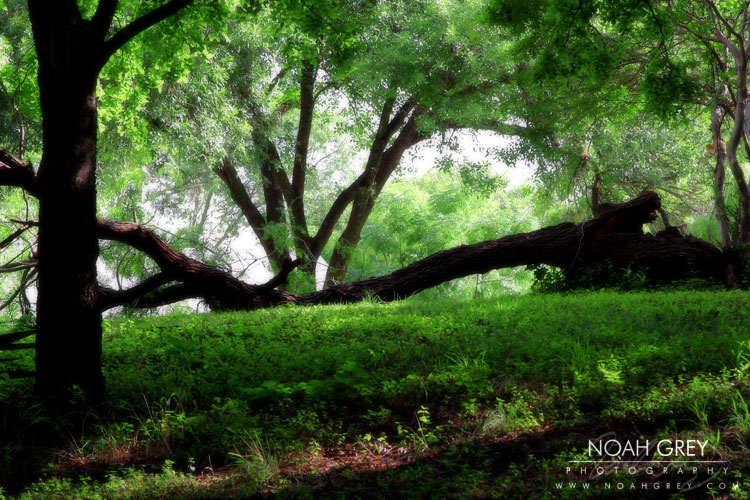